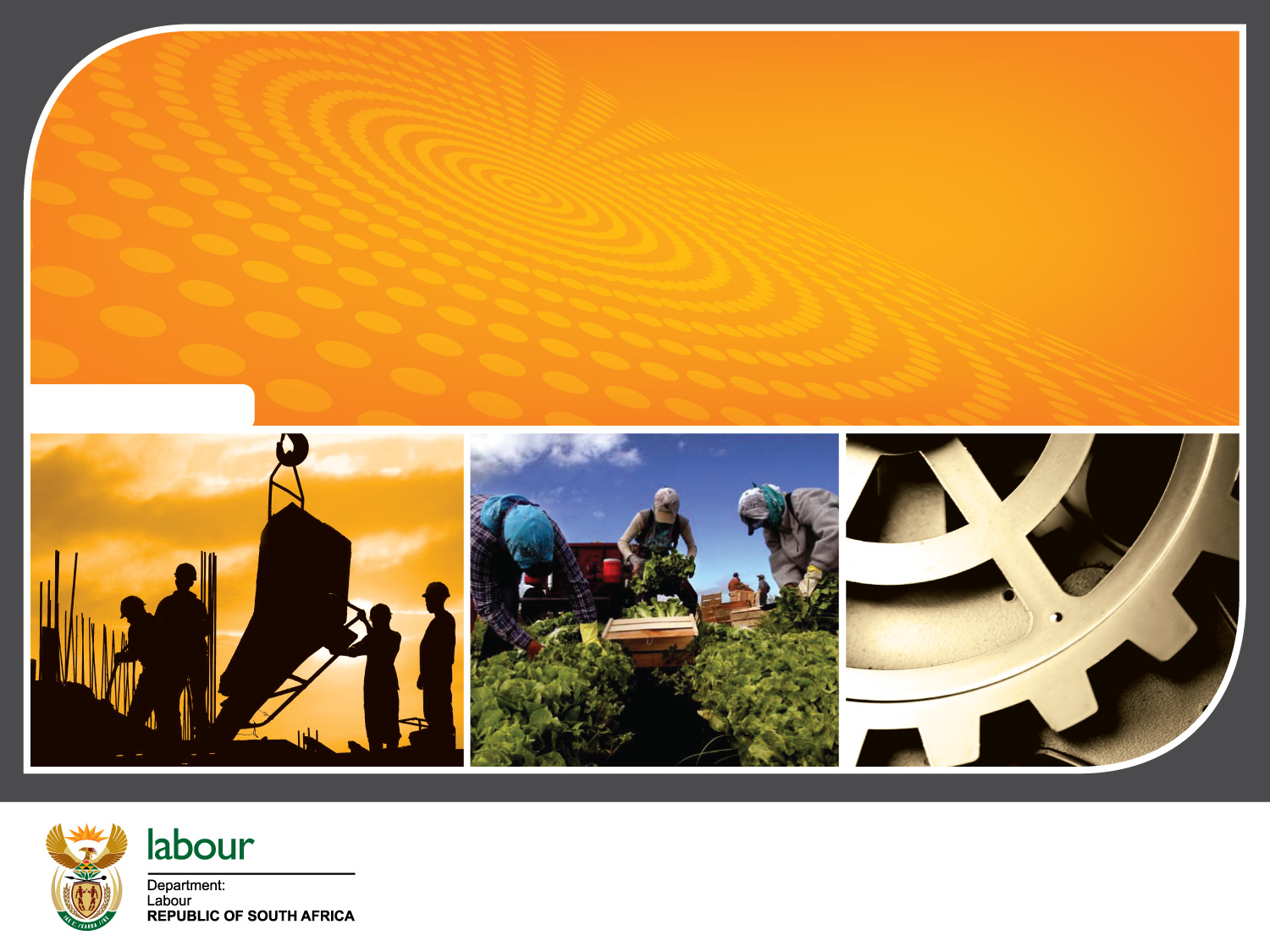 1
UNEMPLOYMENT  INSURANCE FUND
4TH  QUARTER APP Report 
(Audited Performance Information)
for the Financial Year 2017/18
2018.08.29
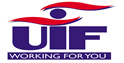 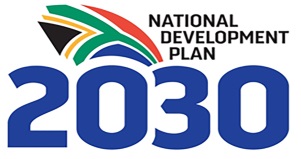 FOCUS AREA
2
1.
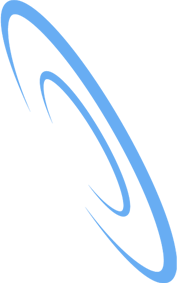 Legislative Mandate
2.
Vision, Mission and Values
3.
Alignment to NDP
4.
Internal Audit report : 4th Quarter
5.
4th Quarter APP Report
6.
Variances  and action plan
7.
Expenditure report
3
LEGISLATIVE MANDATE
3
INTRODUCTION
4
4
VISION, MISSION AND VALUES
5
Caring for our people
Treat  employees with dignity , care  and respect
5
6
ALIGNMENT TO NATIONAL DEVELOPMENT PLAN (NDP)
6
7
Service Delivery Outcomes & Strategic Goals
NDP Government Outcomes
DOL
UIF Strategic Objectives
1. Outcome 12
      Ensure Financial sustainability
2.  Outcome 13
Improve service delivery
 Strengthen Institutional capacity of the Fund
 Provide easy to use services through multiple                       
         access points.
3.   Outcome 13:
      Collaborate with Stakeholders to Improve         
      compliance with UIF acts
4.   Outcome 4:
      Enhance employability of UIF                                  
      beneficiaries, enable  entrepreneurship and  
      preserve jobs
1. DOL strategic objective 1, Outcome 4
Contribute to decent employment creation
	
2. DOL strategic objective 5, Outcome 13  Strengthening social           protection	
3. DOL strategic objective 8, Outcome 12Strengthening institutional capacity of the Department
Maintain effective systems of internal control as required by the Public Finance Management Act
8
INTERNAL AUDIT REPORT ON PERFORMANCE INFORMATION
(Quarter 4)
8
ASSURANCE BY INTERNAL AND EXTERNAL AUDIT
9
Internal Audit reviewed performance information for all  the quarters in 2017/18. 
Auditor General reviewed performance information for quarter 1 (one) and 2 (two) and results were reported on the Interim Management Report.
The following audit findings was reported by Auditor General during Interim Management Report:

Duplicate transactions for performance indicator 2.4 on the supporting listing for actual achievement reported in the mid-year performance report as at 30 September 2017.
Inaccurate achievements reported for the performance indicators 2.1 to 2.3 relating turnaround time for benefit claims.
Turnaround time could not be determined and confirmed.
Documents not submitted for audit purposes.

Internal Audit reviewed performance information on quarter 4 (four) and audit results are from slide 10.
9
AUDIT OBJECTIVES AND SCOPE
10
PERFORMANCE INFORMATION QUARTER 4
AUDIT OBJECTIVES

The objective is to evaluate the adequacy and effectiveness of the control activities relating to the validity, reliability and integrity of information in the Performance Information process.

AUDIT SCOPE

The audit scope covers the period of 01 January 2018 - 31 March 2018; and will evaluate the adequacy and effectiveness of control environment encompassing the following:
Evaluation of implementation of management action plans of the performance information report Q3;
Evaluation of Monitoring and Evaluation analysis report Q4;
Validity of information;
Reliability of information; and
Accuracy of information.
10
TOTAL INDICATORS
11
As per our Annual performance Plan 2017/2018, there are twelve (12) performance indicators and targets.

Management Assurance: 

Management reported that seven (7) performance targets were achieved and five (5) performance targets were not achieved.
Percentage achieved 58%

Internal Audit Assurance: 

Internal Audit provided reasonable assurance that seven (7) performance targets were achieved and five (5) performance targets were not achieved.
Percentage achieved 58%
11
INTERNAL AUDIT VALIDATION OF REPORTED PERFORMANCE
12
12
INTERNAL AUDIT VALIDATION OF REPORTED PERFORMANCE
13
13
AUDIT OBSERVATIONS
14
Through analysis of reasons for variance and corrective measures for the targets not achieved, we noted that the identification of the actual root cause of not achieving the target was inadequate. In other instances there is lack of correspondence between the root cause identified and the corrective action designed to eliminate and prevent the reoccurrence of the problem.
It was also noted that there is an ineffective monitoring system for areas that require more attention during quarter, where the corrective actions implemented are supposed to be tested effectiveness.
14
RECURRING AUDIT FINDINGS
15
15
SUMMARY OF DETAILED FINDINGS
16
16
SUMMARY OF DETAILED FINDINGS
17
17
SUMMARY OF DETAILED FINDINGS
18
18
SUMMARY OF DETAILED FINDINGS
19
19
20
4th QUARTER APP REPORT
(Audited Performance Information)
20
21
4TH  QUARTER 2018 OVERALL ORGANISATIONAL PERFORMANCE PER INDICATOR
COMPARATIVE ANALYSIS OF 2017/18  PERFORMANCE PER QUARTER
22
22
COMPARATIVE ANALYSIS OF 2017/18  PERFORMANCE PER QUARTER
23
23
24
UNEMPLOYMENT INSURANCE FUND
24
25
UNEMPLOYMENT INSURANCE FUND
25
26
UNEMPLOYMENT INSURANCE FUND
26
27
UNEMPLOYMENT INSURANCE FUND
27
28
UNEMPLOYMENT INSURANCE FUND
28
29
UNEMPLOYMENT INSURANCE FUND
29
30
UNEMPLOYMENT INSURANCE FUND
30
31
TURN AROUND TIME COMPARISON
31
Previous Targets
Changing lives drive
32
All Claims Combined
90% within 5 weeks = 35 days
Unemployed Benefits
90% within 15 days
Provincial Conditions with stretched targets

Capacity remained the same
Process also remained the same
Technological conditions almost worsen
Accommodation challenges continued
In-Service Benefits
90% within 5 days
Deceased Benefit
90% within 10 days
Provincial Teams attitude

Lets give the targets a try
Lets try within our current means to meet the targets
Above all lets be creative; innovate and do more with less where possible
Our targets has been stretched and we are also elastic; so lets go for it and see how far we can be stretched.
% Stretch of Targets
Previous Targets
Changing lives drive
33
57%
All Claims Combined
90% within 5 weeks = 35 days
Unemployed Benefits
90% within 15 days
Overall for 2018/18 UIF achieved 89% i.e. 89% claims were processed with five weeks of 35 calendar days. Bearing in mind that UIF received just over 720 000 claims per year and 80% of these are unemployment benefit claims and the balance is the other claims categories.

This is also the first time that as UIF we have stratified the claims into categories.
85%
In-Service Benefits
90% within 5 days
71%
Deceased Benefit
90% within 10 days
Quarter 4 achievements:

Unemployment: 89% within 15 days. Just 1% below target.
In-Service Benefits: 79% within 5 days keeping missed by 11%.
Deceased benefits: 81% within 10 days which was missed by 9%.
Previous Targets
Changing lives drive
Reviewed2018/19 Targets
34
All Claims Combined
90% within 5 weeks = 35 days
Unemployed Benefits
90% within 15 days
Unemployed Benefits
90% within 15 days
Overall for 2018/18 UIF achieved 89% i.e. 89% claims were processed with five weeks of 35 calendar days. Bearing in mind that UIF received just over 720 000 claims per year and 80% of these are unemployment benefit claims and the balance is the other claims categories.

This is also the first time that as UIF we have stratified the claims into categories.
In-Service Benefits
90% within 5 days
In-Service Benefits
90% within 10 days
Deceased Benefit
90% within 20 days
Deceased Benefit
90% within 10 days
Upon analysis of Quarter 2 and Quarter 3 results the stretched targets were reviewed in line with conditions on the ground and consultation with Labour Centre Heads; CDPO and Provincial Leadership at the Dexcom. The above targets are achievable after the proof of concept in 2017/18 year.
UNEMPLOYMENT INSURANCE FUND
35
Unemployment benefits Processed
Quarter 4
Quarter 2
Quarter 1
Quarter 3
35
UNEMPLOYMENT INSURANCE FUND
36
In-Service benefits Processed
Quarter 4
Quarter 3
Quarter 1
Quarter 2
36
UNEMPLOYMENT INSURANCE FUND
37
Death benefits Processed
Quarter 2
Quarter 1
Quarter 3
Quarter 4
37
UNEMPLOYMENT INSURANCE FUND
38
Benefits Payments
Quarter 1
Quarter 2
Quarter 3
Quarter 4
38
UNEMPLOYMENT INSURANCE FUND
39
Registration within 2 working days
Quarter 4
Quarter 1
Quarter 2
Quarter 3
39
40
VARIANCES AND ACTION PLAN
40
41
VARIANCES AND ACTION PLAN
41
42
VARIANCES AND ACTION PLAN
42
43
VARIANCES AND ACTION PLAN
43
4
45
VARIANCES AND ACTION PLAN
44
45
CUMULATIVE BUDGET AND  EXPENDITURE REPORT AS AT QUARTER 4
45
FINANCIAL EXPENDITURE LINKED TO ORGANISATIONAL PERFORMANCE
46
46
47
FINANCIAL NOTES ON VARIANCES
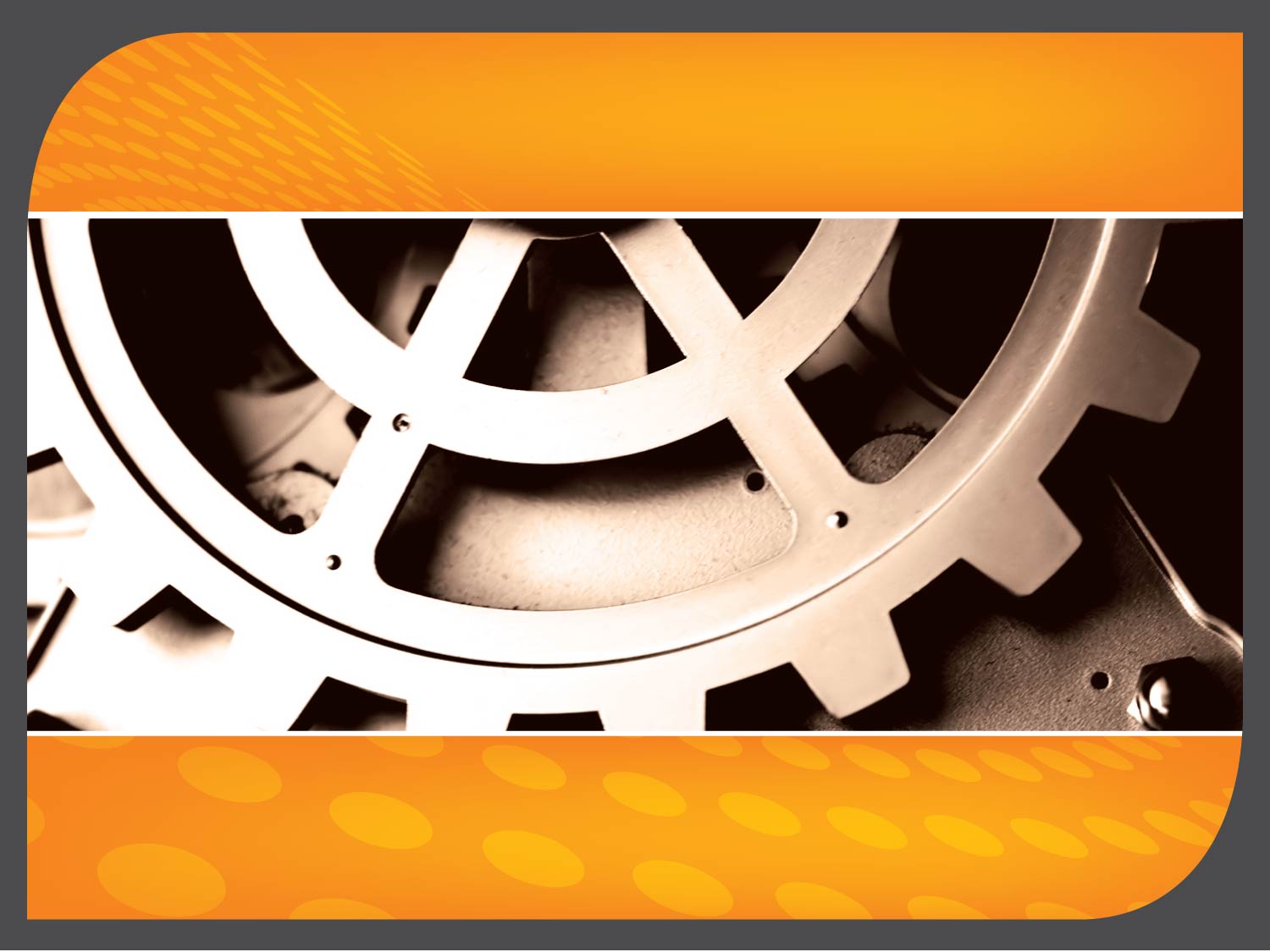 48
Thank You…
48